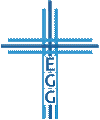 Der besondere König Jesus Christus
Matthäus 2,1-12
Ablehnung (Verse 1-8)
Anbetung (Verse 9-12)
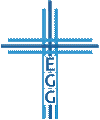 1. Ablehnung
Wer sind die Weisen?
Mythen über die Weisen
Sie sind Könige
Sie sind drei an der Zahl
Sie heißen Caspar, Melchior und Balthasar
Sie stehen mit den Hirten im Stall (vgl. Verse 11.16)
 Es sind eine unbekannte Anzahl an Gelehrten, die der Stern- und Traumdeutung mächtig waren und aus dem Osten (Babylon) kommen.
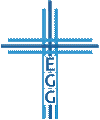 Der besondere König Jesus Christus
1. Ablehnung
Was haben die Weisen gesehen?
Keinen Stern als natürlicher Himmelskörper, denn der Stern…
verschwindet und taucht wieder auf (vgl. Verse 2.9-10)
bewegt sich von Norden nach Süden (Vers 9)
bewegt sich vor ihnen her (Vers 9)
bleibt über einer Stelle stehen (Vers 9)
 Wahrscheinlich ein übernatürliches Phänomen, z.B. die Shechinah-Herrlichkeit (vgl. Lukas 2,9; 2. Mose 13,21)
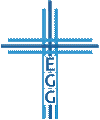 Der besondere König Jesus Christus
1. Ablehnung
Woher haben die Weisen dieses deutliche Verständnis?
Zeitpunkt der Geburt Christi im Buch Daniel eingegrenzt (Daniel 9,24-27)
Bileam bringt Königsherrschaft und Stern zusammen (4. Mose 24,17)

Woher kennen die Weisen das genaue Haus?
Der Stern bleibt dort stehen (Vers 9)

 Es geht um die Glaubwürdigkeit der Bibel!
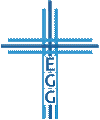 Der besondere König Jesus Christus
1. Ablehnung
 Wissen allein reicht nicht!

 Ablehnung bedeutet etwas Falsches anzubeten!

 Tue Buße und folge dem Stern zu Christus!
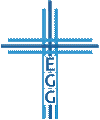 Der besondere König Jesus Christus
2. Anbetung
 Wie sieht deine Anbetung Christi aus?
 Was bist du bereit für Christus zu geben?
(Matthäus 6,19-21.33; Lukas 14,33; 1. Korinther 10,31; 2. Korinther 9,5; Epheser 5,16)

 Woran hängt dein Herz?
 Was begeistert dich?
 Was tröstet dich?
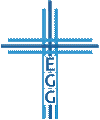 Der besondere König Jesus Christus
Der besondere König Jesus Christus
Matthäus 2,1-12
Ablehnung (Verse 1-8)
Anbetung (Verse 9-12)
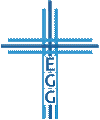 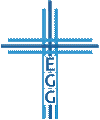